What is Franklin’s/Paine’s attitude towards religion?
Plan for today
Quiz: Taylor and Edwards
Peer Teaching: Franklin and Paine
Activity: Five dollar for your dream
Lecture: Divinity School 101
Quiz
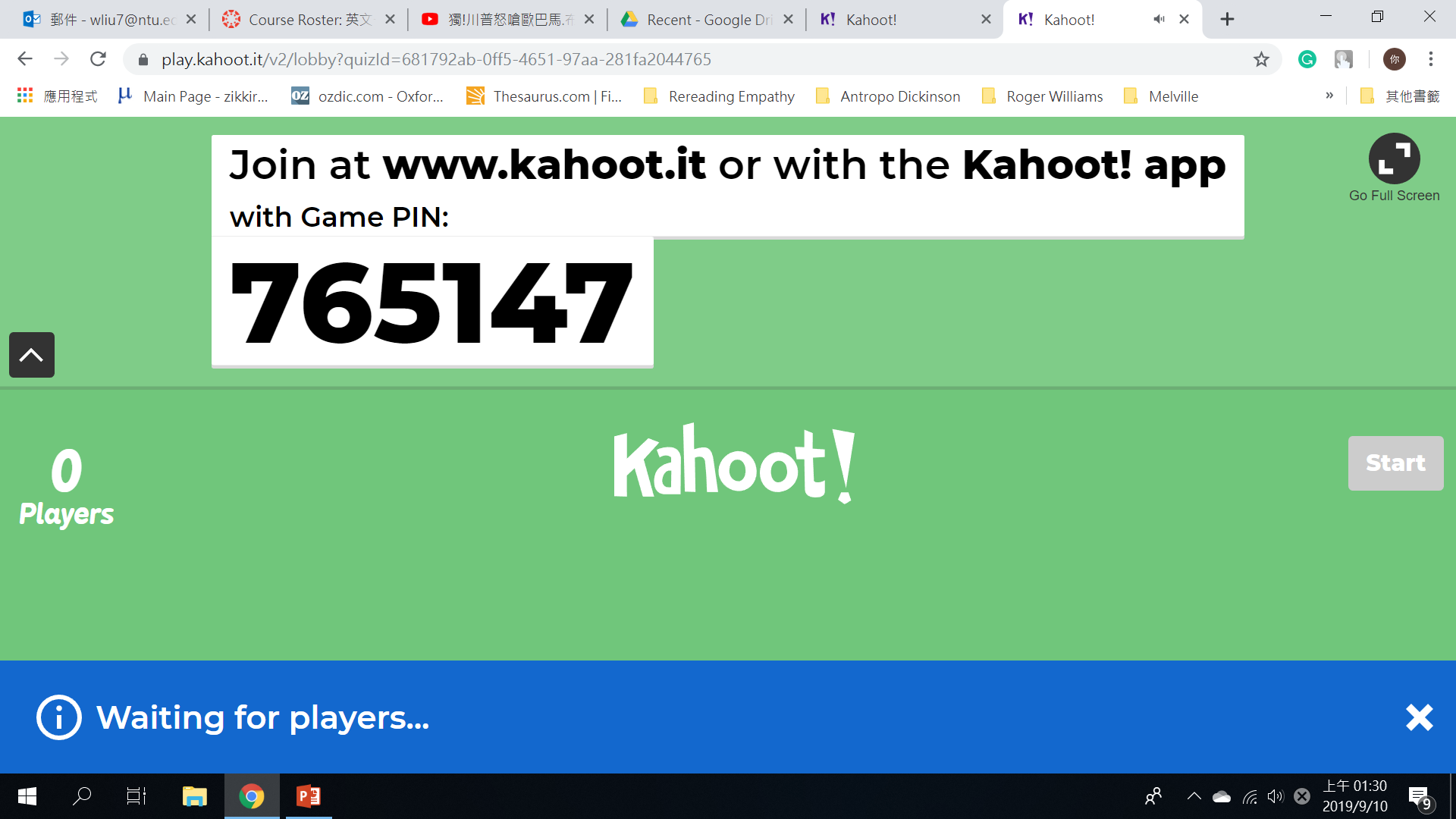 Quiz
Put your student ID number here
Quiz
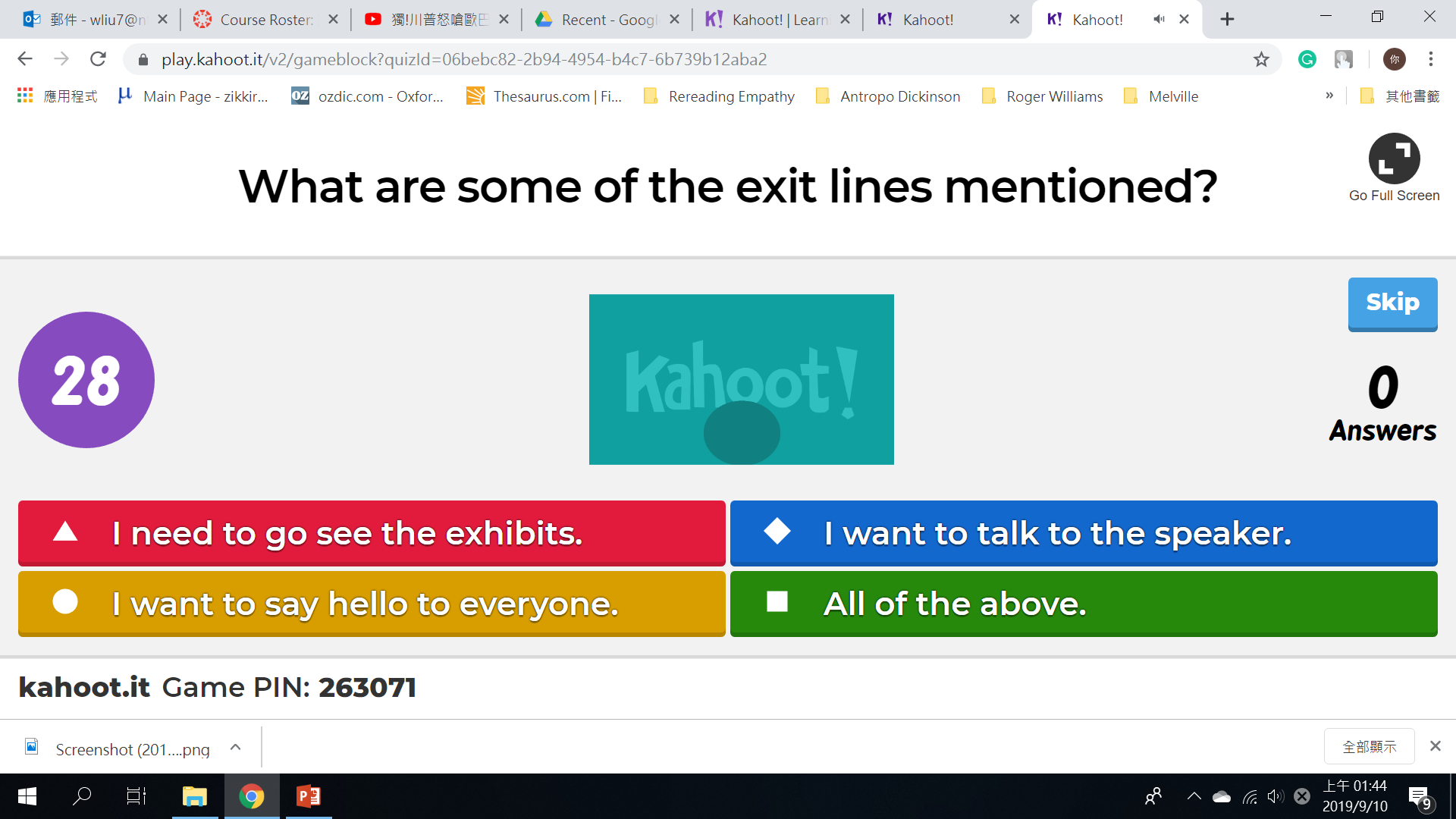 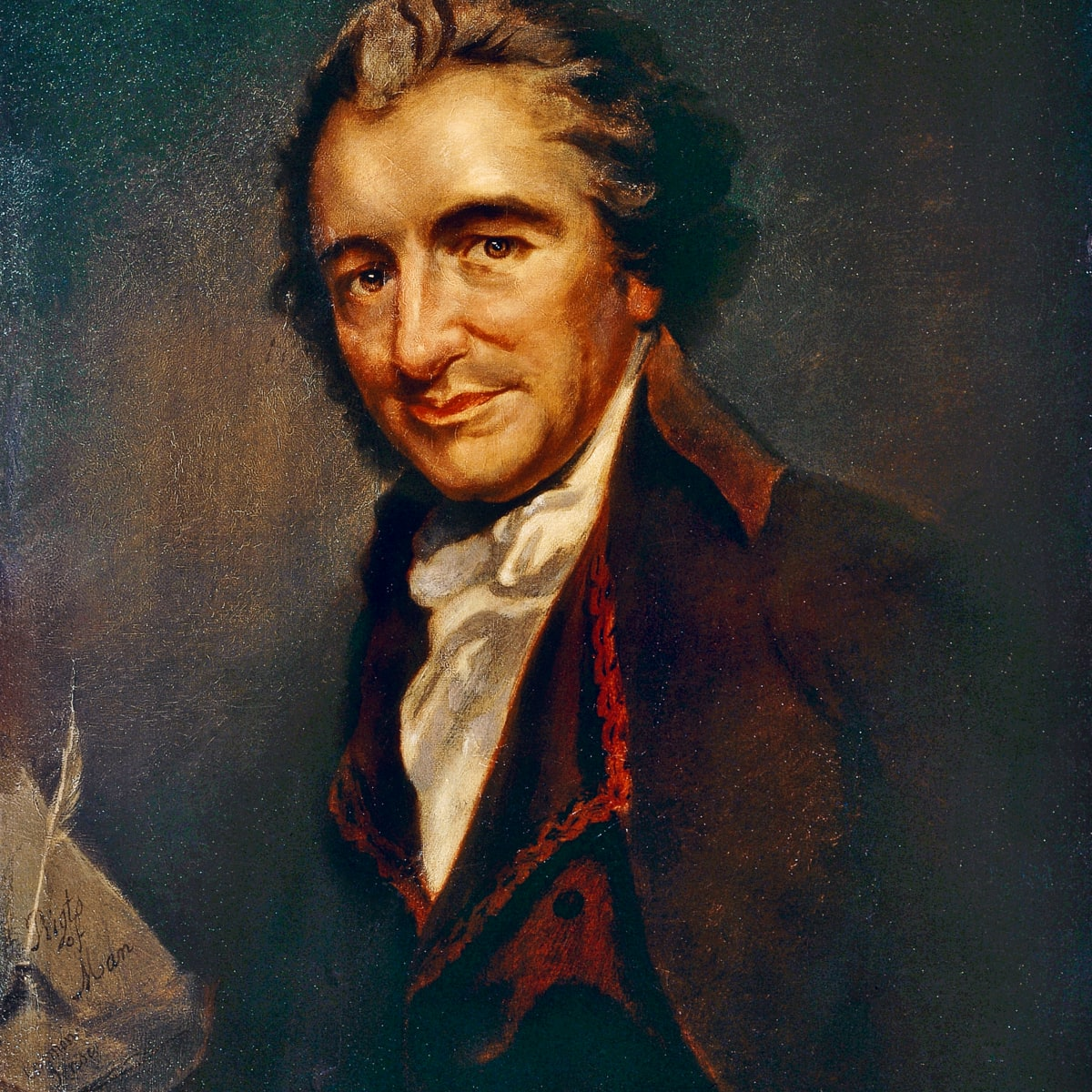 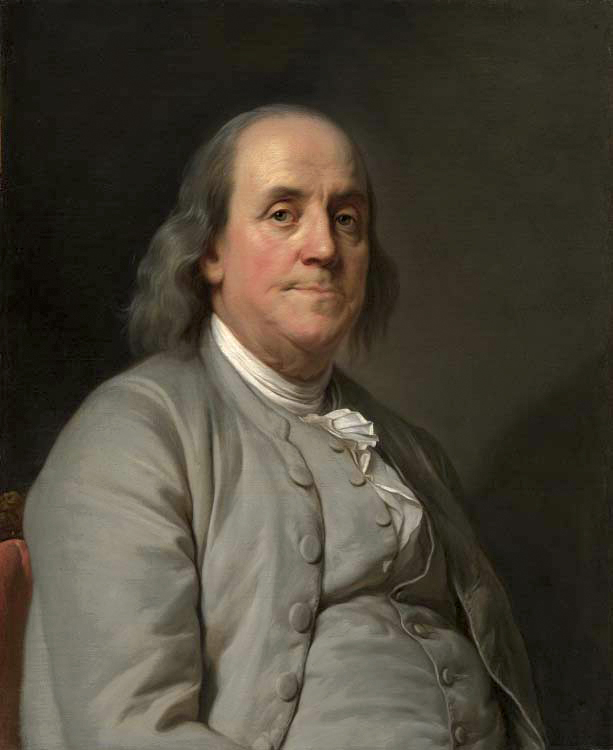 Peer teaching: Franklin and Paine
Round 1
Get together with students who read the same excerpt (2-3 people in a group). 
Share notes, communicate ideas, ask questions.
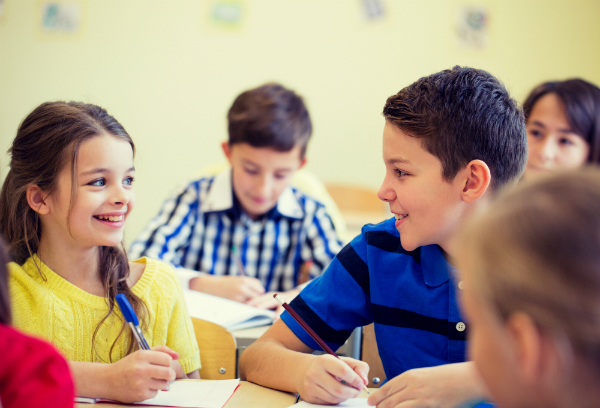 Round 2
Exchange group members.
Follow the steps:
 Team A starts by stating the main point of the reading and offer examples from the notes.
 Team B takes notes, ask questions, and tries to give a summary of Team A’s presentation.
 Team B repeats step one.
Round 3
Each group will go to Google document to share four things:
 One similarity between the two readings
 One difference between the two readings
 One interesting observation/fact
 One question that bothers you
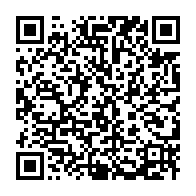 Benjamin Franklin’s AUTOBIOGRAPHY
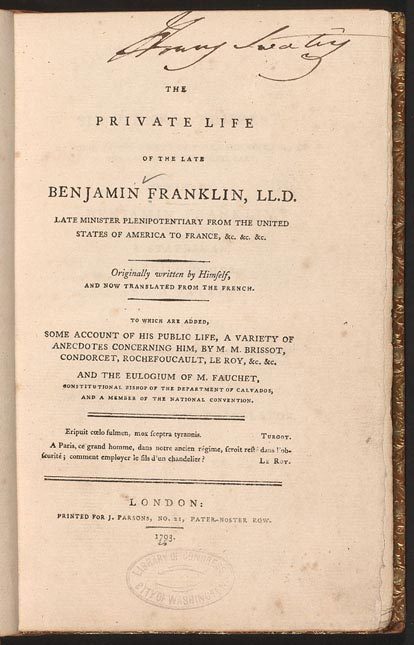 Has 4 parts
Part one written to his son
A “rags to riches” manual
Errata and self-improvement
Benjamin Franklin’s Life
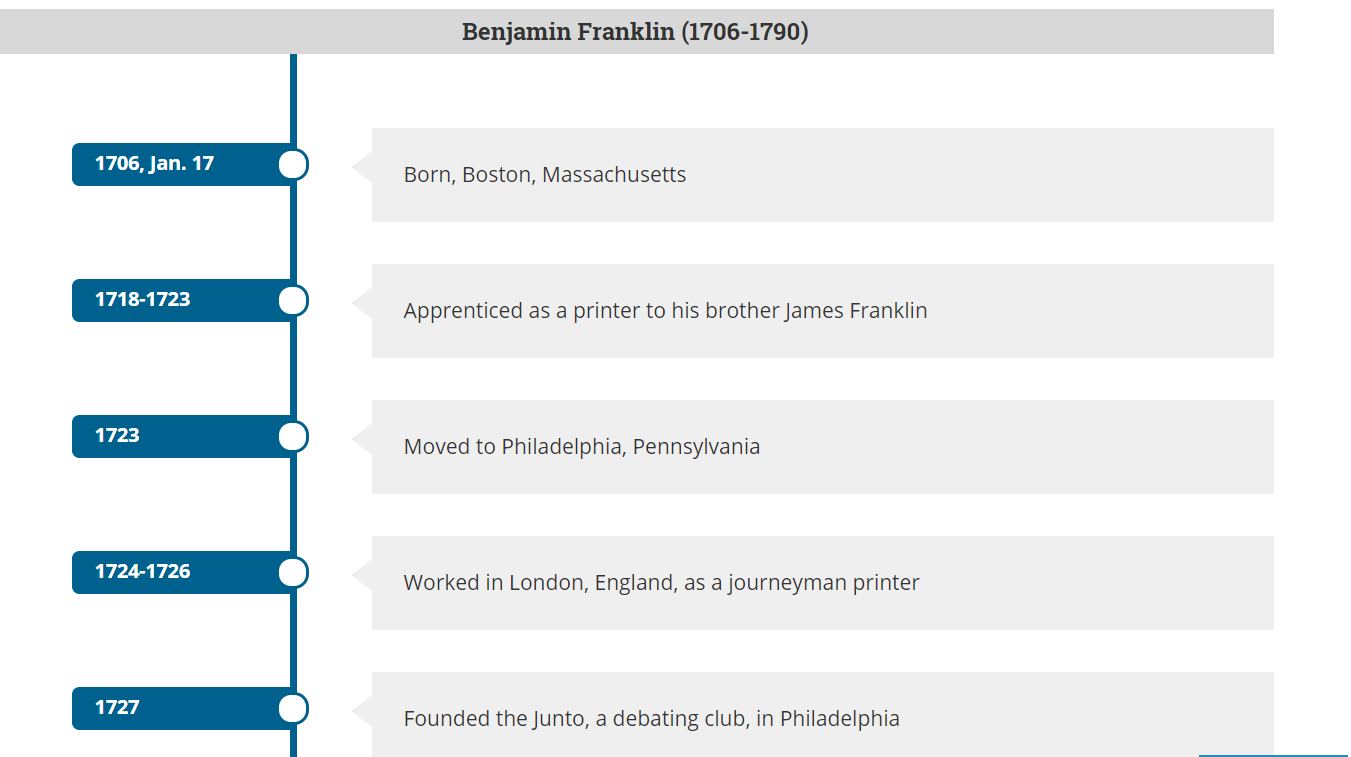 https://www.loc.gov/collections/benjamin-franklin-papers/articles-and-essays/timeline/
The Library company of Philadelphia
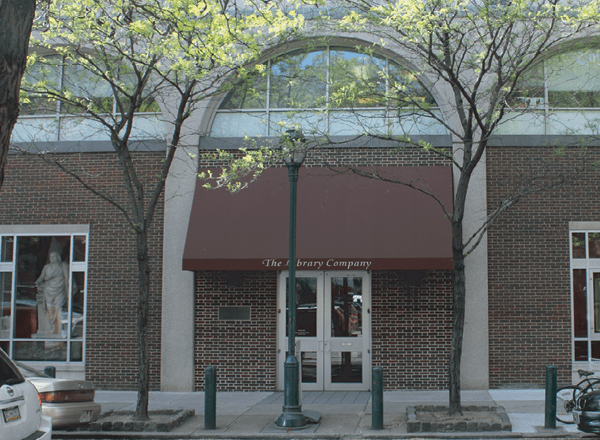 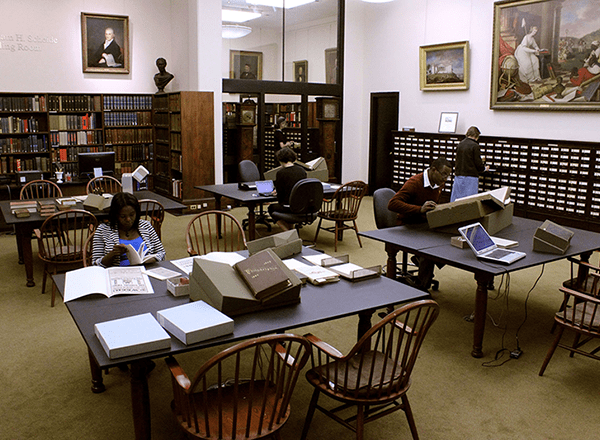 Thomas Paine’s Age of Reason
Common Sense (1775-1776): Advocating independence of the 13 colonies
The American Crisis (1776-1783): Encouraging the cause
Rights of Man (1791): Defending revolution against tyrannical rule
Age of Reason (1794-1807): Attacking organized religion
Thomas Paine’s Life
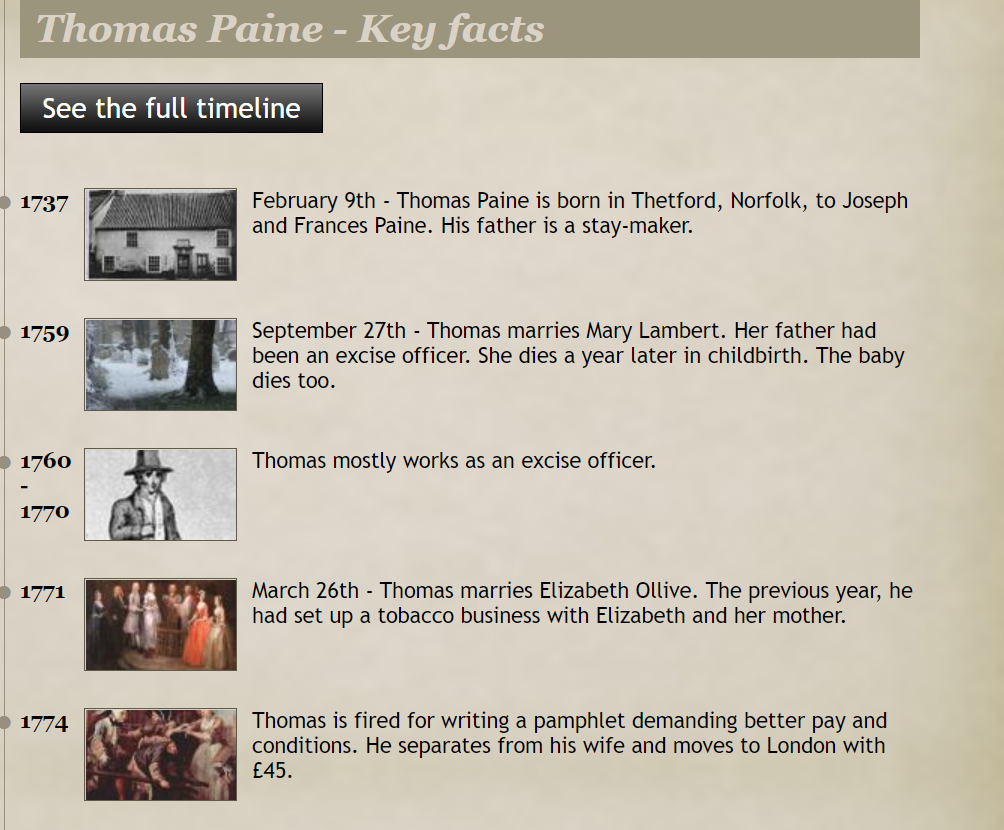 http://historysheroes.e2bn.org/hero/minitimeline/81
More About Paine
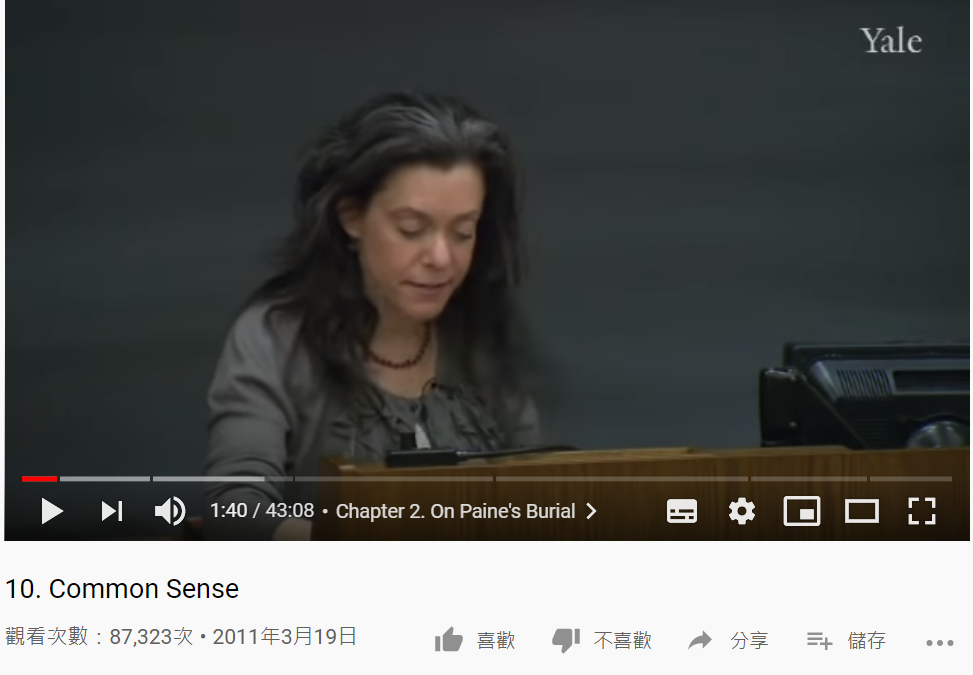 https://youtu.be/Dxdqdax4VbQ?t=100
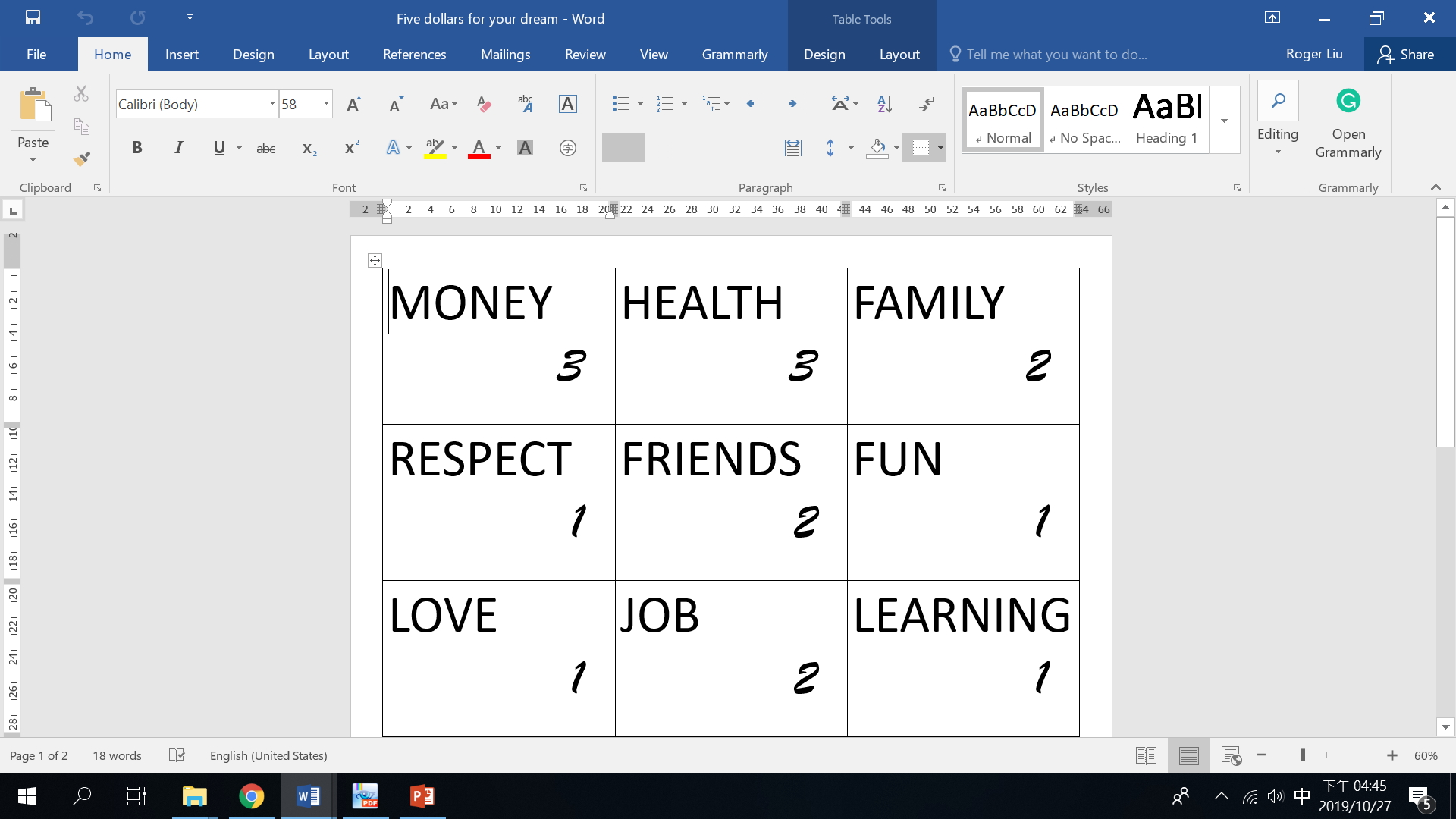 Activity: Five dollars for your dream
Set up
The first person of each team will be the interviewer.
The last person of each team will be the cameraman.
The other persons of the team will be the interviewees.
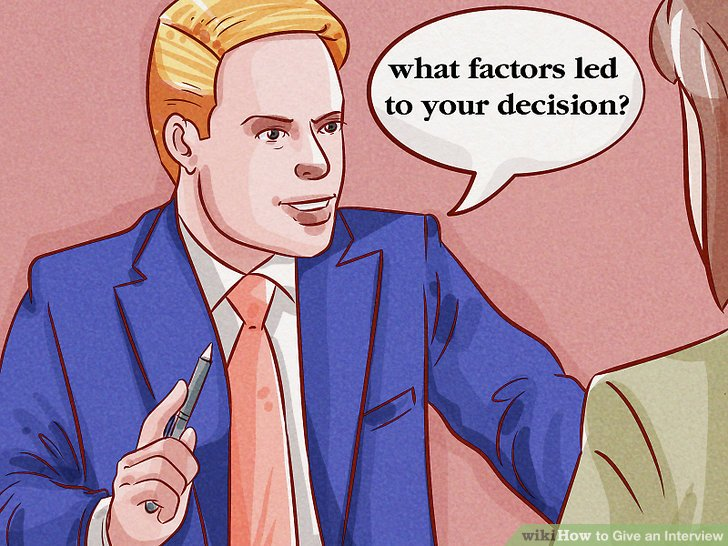 Rules
Each group will get a set of 9 cards.
Each interviewee has 5 dollars to buy a combination of goals for your life.
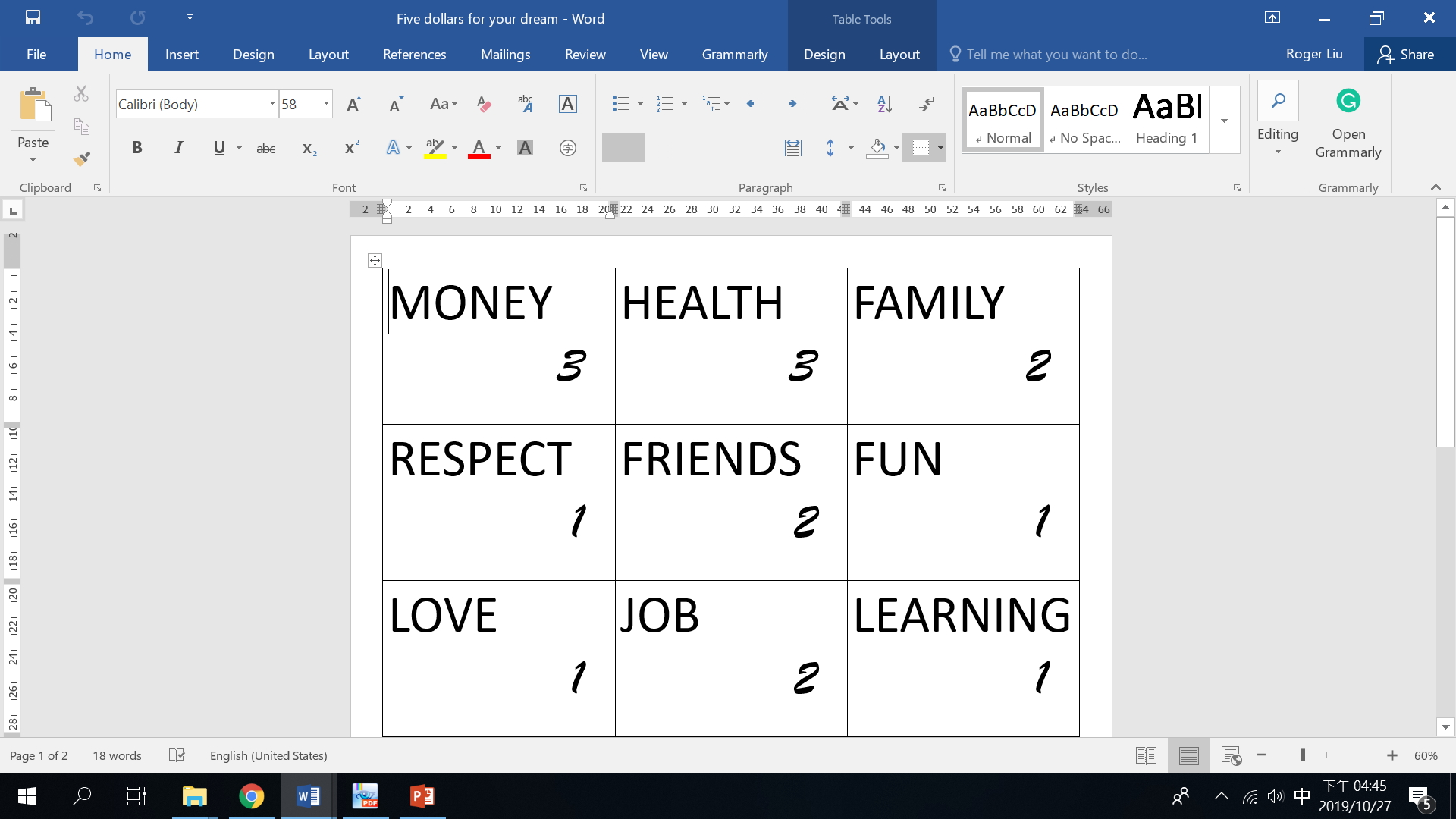 How to play
The interviewer should know why the interviewee chooses one goal instead of another.
The cameraman should film or take a photo of the choices.
After the two interviews, add up the points of your group.
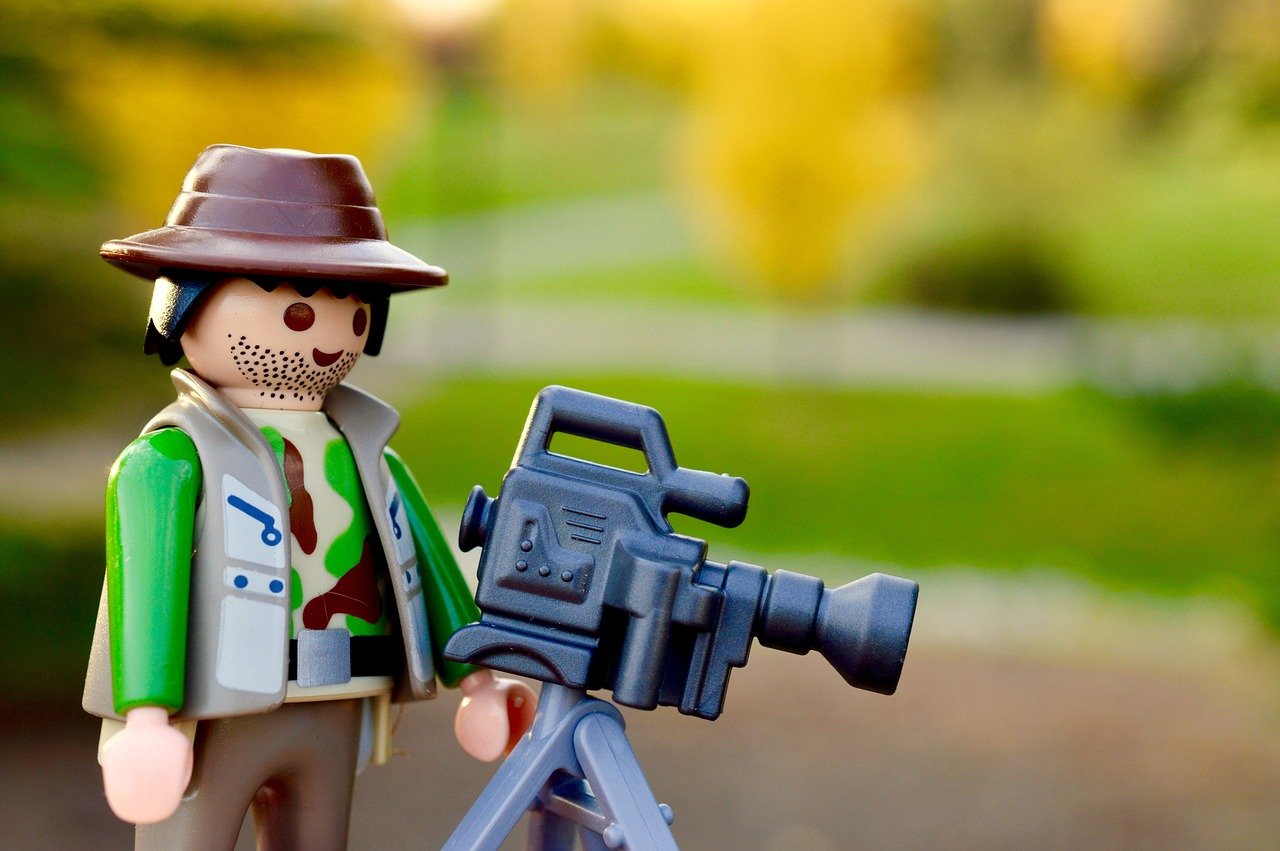 Where is faith?
This time, we add a new goal in life: “Faith,” which is worth 1 dollar
The interviewees will now consider whether to choose “Faith” as a goal
The interviewers should know why “Faith” plays a part or no part.
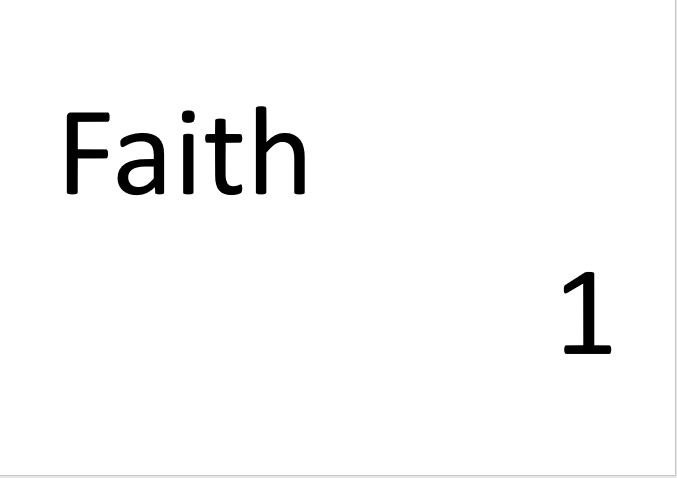 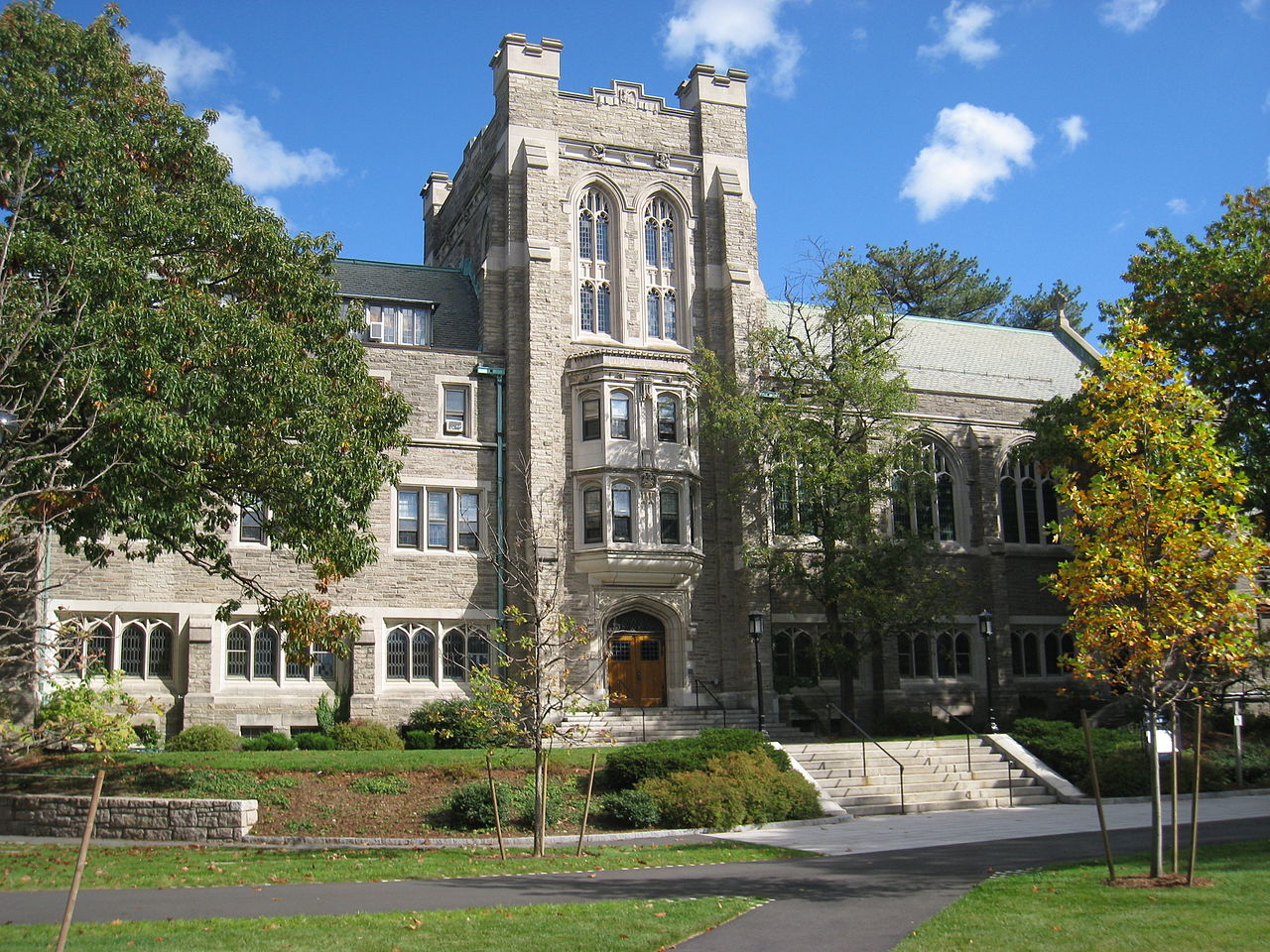 Lecture: Divinity School 101
Warming up
1.  Biblical Inerrancy
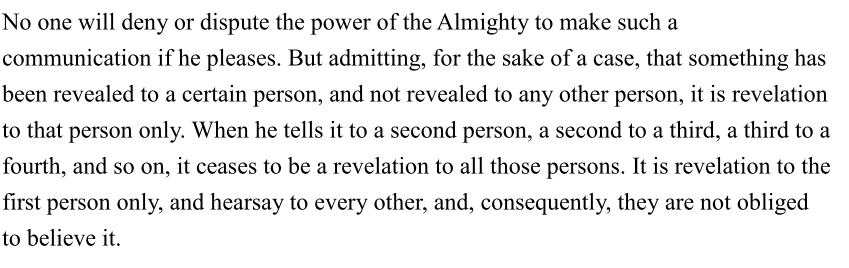 Warming up
2.  Immaculate Conception
When also I am told that a woman, called the Virgin Mary, said, or gave out, that she was with child without any cohabitation with a man, and that her betrothed husband, Joseph, said that an angel told him so, I have a right to believe them or not: such a circumstance required a much stronger evidence than their bare word for it: but we have not even this; for neither Joseph nor Mary wrote any such matter themselves. It is only reported by others that they said so. It is hearsay upon hearsay, and I do not chose to rest my belief upon such evidence.
Exercise
Read the Bible like Thomas Paine (and Franklin)
You will be divided into 2 groups
Group One will read Genesis 1
Group Two will read Genesis 2
Make a chart of what happens on each day and compare with the other group
Learn from the scholar
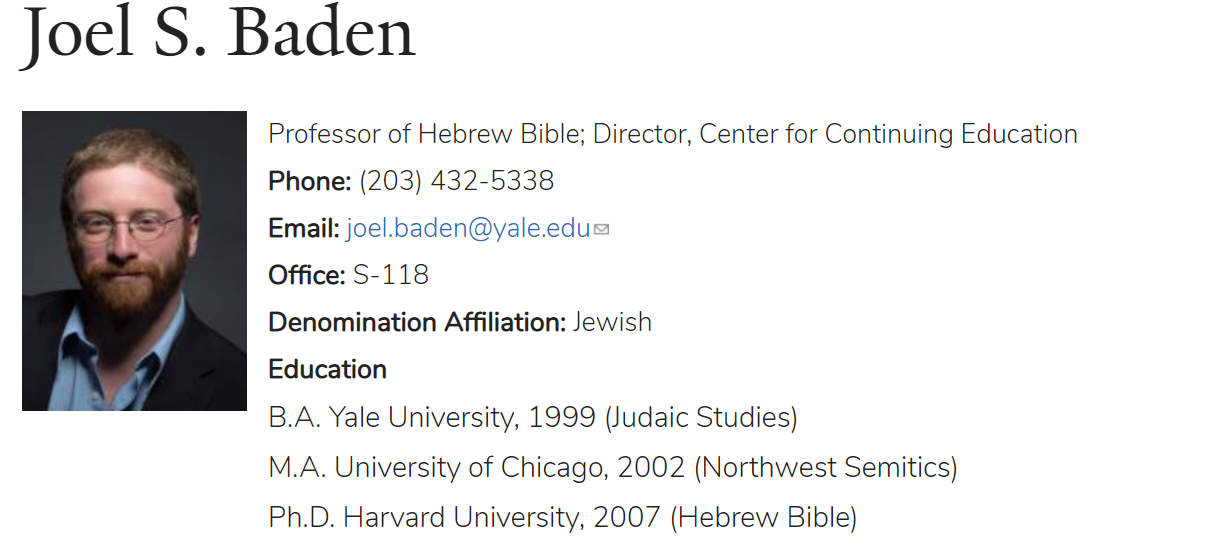 https://divinity.yale.edu/faculty-and-research/yds-faculty/joel-s-baden